Part 2.10: Vibrational Spectroscopy
1
Single Atom
Vibration- Atoms of a molecule changing their relative positions without changing the position of the molecular center of mass.
No Vibartion
“It takes two to vibrate”
No Rotation
A point cannot rotate
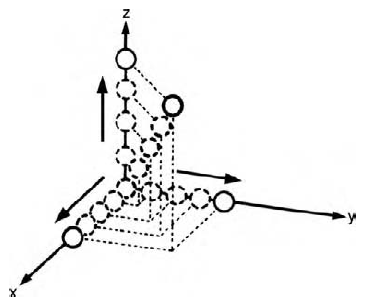 Translation
Can move in x, y, and/or z
3 Degrees of Freedom (DOF)
0 Vibrations
2
Diatomic Molecule
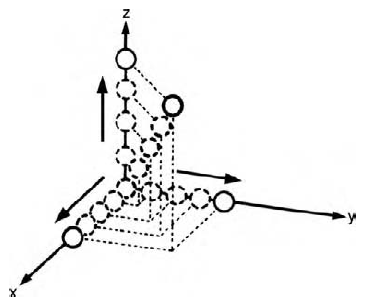 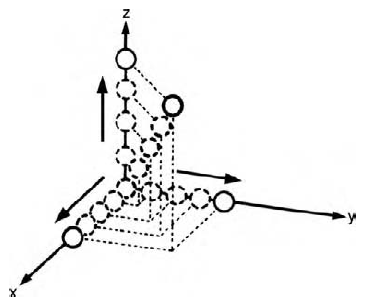 2 atoms  x  3 DOF = 6 DOF
Translation
6 DOF
-  3 Translation
-  2 Rotation
   1 Vibration
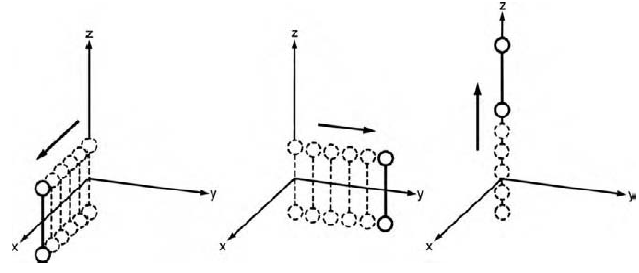 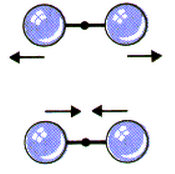 Rotation
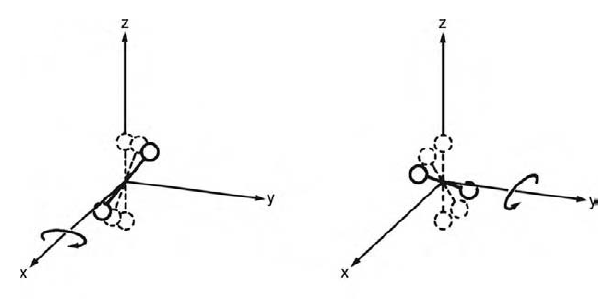 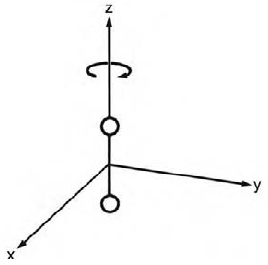 For a Linear Molecule
# of Vibrations = 3N-5
3
Linear Triatomic Molecule
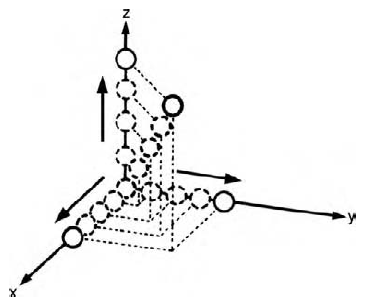 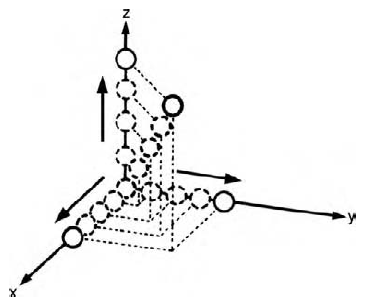 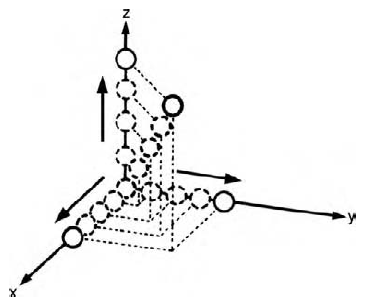 3 atoms  x  3 DOF = 9 DOF
9 DOF
-  3 Translation
-  2 Rotation
   4 Vibration
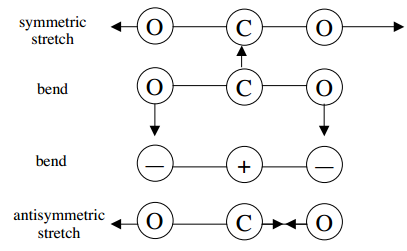 For a Linear Molecule
# of Vibrations = 3N-5
Argon (1% of the atmosphere)-
	3 DOF, 0 Vibrations
4
Nonlinear Triatomic Molecule
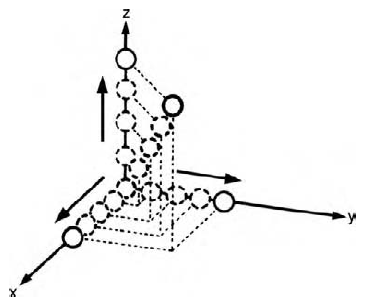 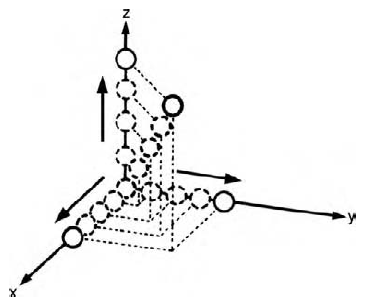 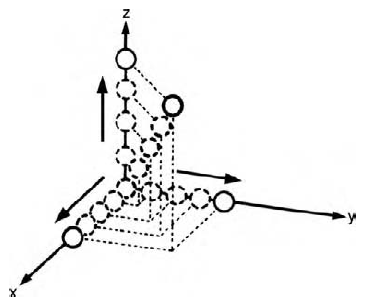 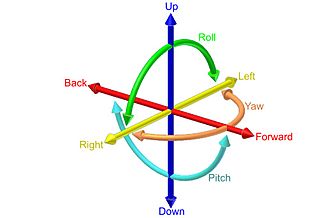 3 atoms  x  3 DOF = 9 DOF
3 Translation
3 Rotation
Linear
non-linear
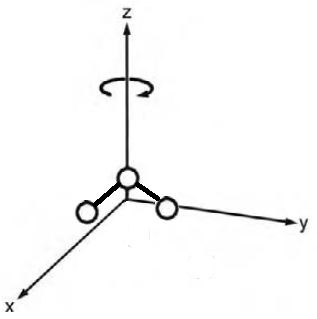 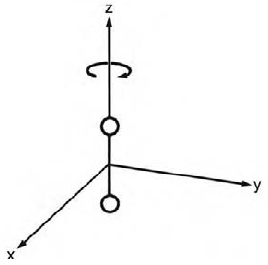 5
Nonlinear Triatomic Molecule
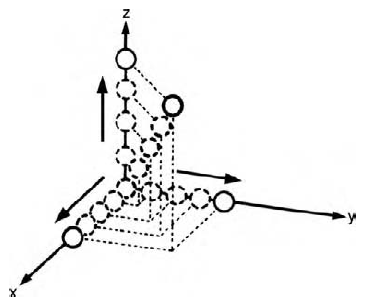 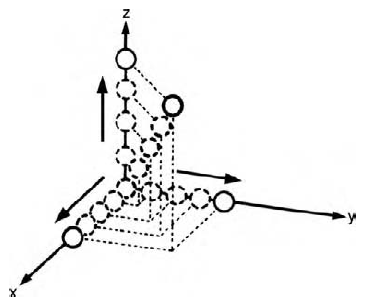 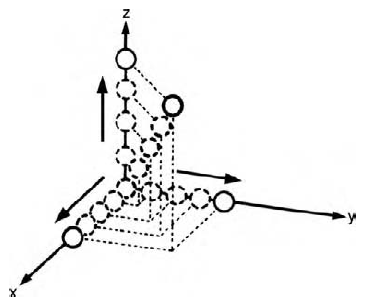 3 atoms  x  3 DOF = 9 DOF
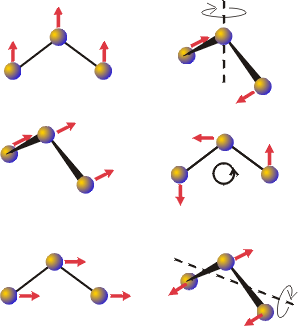 Transz
Rz
9 DOF
-  3 Translation
-  3 Rotation
   3 Vibration
Transy
Rx
Transx
Ry
For a nonlinear Molecule
# of Vibrations = 3N-6
6
Nonlinear Triatomic Molecule
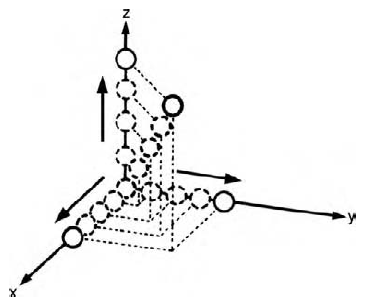 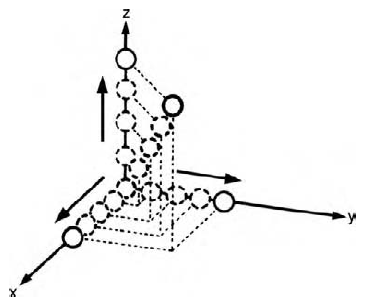 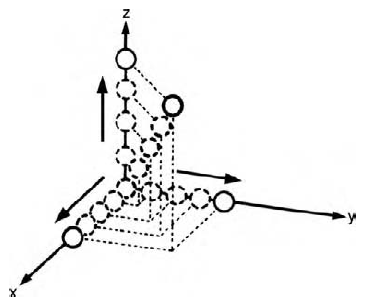 3 atoms  x  3 DOF = 9 DOF
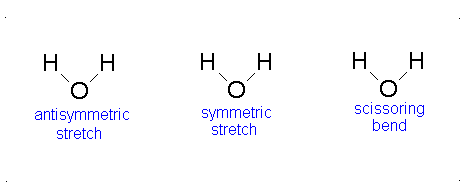 9 DOF
-  3 Translation
-  3 Rotation
   3 Vibration
For a nonlinear Molecule
# of Vibrations = 3N-6
7
Molecular Vibrations
Atoms of a molecule changing their relative positions without changing the position of the molecular center of mass.
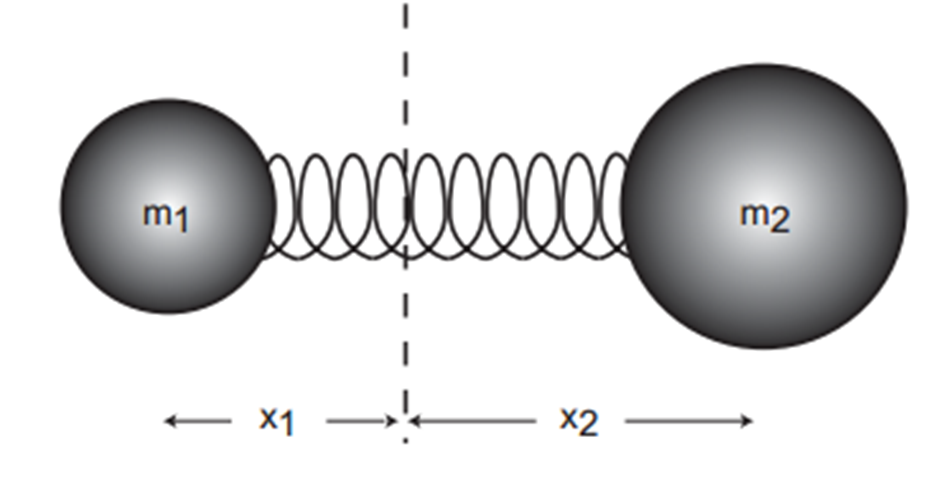 Even at Absolute Zero!
Center of Mass
In terms of the molecular geometry these vibrations amount to continuously changing bond lengths and bond angles.
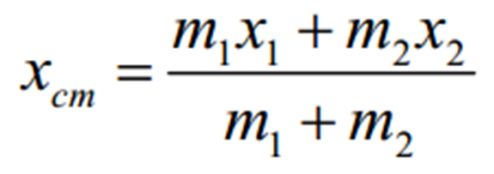 Reduced Mass
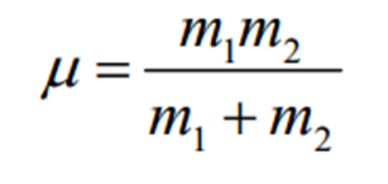 8
Molecular Vibrations
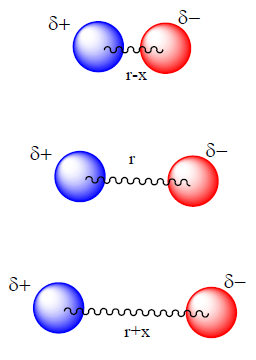 Hooke’s Law
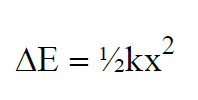 k = force constant
x = distance
Assumes-
It takes the same energy to stretch the bond as to compress it.

The bond length can be infinite.
9
Molecular Vibrations
Vibration Frequency (n)
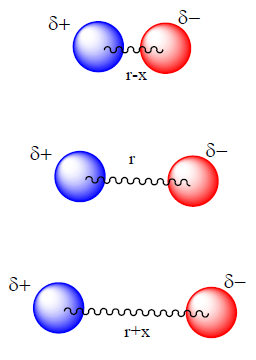 Related to:
Stiffness of the bond (k).

Atomic masses (reduced mass, m).
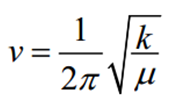 10
Molecular Vibrations
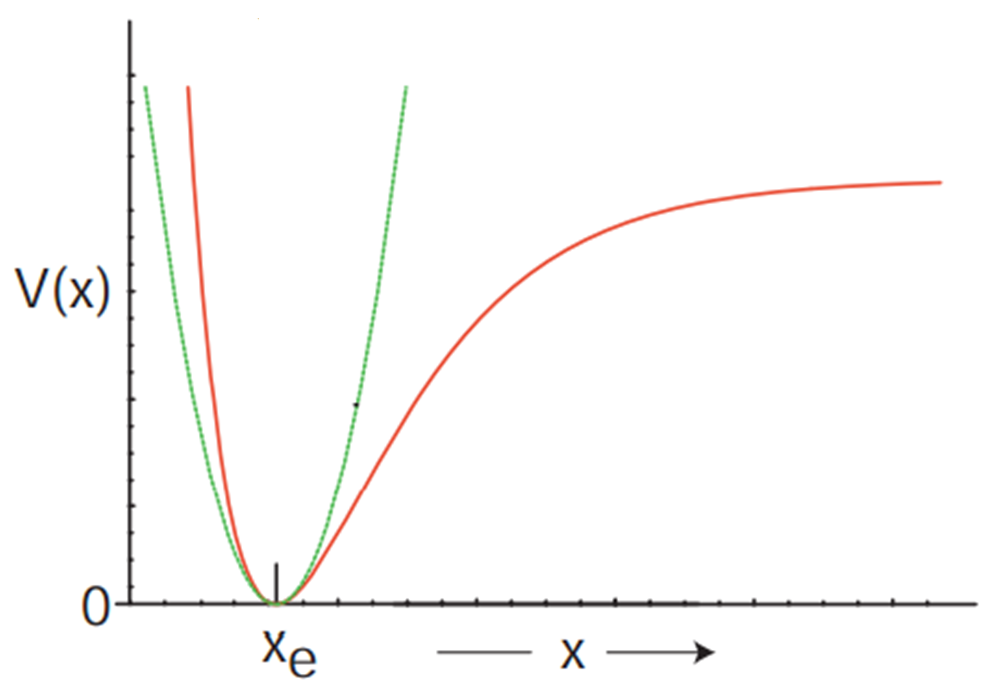 Classical Spring
Quantum Behavior
Sometimes a classical description is good enough. Especially at low energies.
11
6 Types of Vibrational Modes
Assymmetric Stretch
Wagging
Symmetric Stretch
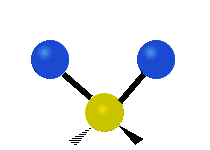 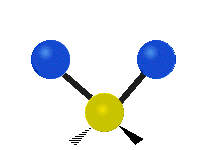 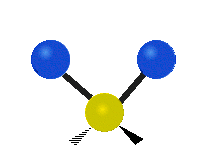 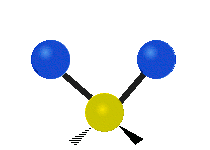 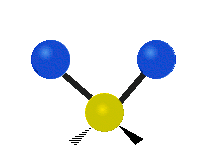 Scissoring
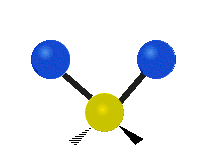 Rocking
Twisting
12
Vibrations and Group Theory
What kind of information can be deduced about the internal motion of the molecule from its point-group symmetry?
Each normal mode of vibration forms a basis for an irreducible representation of the point group of the molecule.
1) Find number/symmetry of vibrational modes.
2) Assign the symmetry of known vibrations.
3) What does the vibration look like?
4) Find if a vibrational mode is IR or Raman Active.
13
1) Finding Vibrational Modes
Assign a point group
Choose basis function (three Cartesian coordinates or a specific bond)
Apply operations	
	-if the basis stays the same = +1
	-if the basis is reversed = -1
	-if it is a more complicated change = 0 
Generate a reducible representation
Reduce to Irreducible Representation
Subtract Translational and Rotational Motion
14
Example: H2O
Assign a point group
Choose basis function
Apply operations	
	-if the basis stays the same = +1
	-if the basis is reversed = -1
	-if it is a more complicated change = 0
C2v point group
Basis: x1-3, y1-3 and z1-3
Atom 1:    x1 = 1
	  y1 = 1
	  z1 = 1
Atom:   1      2      3
E:     3 + 3 + 3   =  9
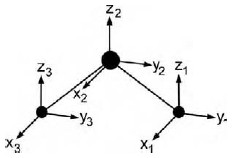 Atom 2:    x2 = 1
	  y2 = 1
	  z2 = 1
E
Atom 3:    x3 = 1
	  y3 = 1
	  z3 = 1
15
Example: H2O
Assign a point group
Choose basis function
Apply operations	
	-if the basis stays the same = +1
	-if the basis is reversed = -1
	-if it is a more complicated change = 0
C2v point group
Basis: x1-3, y1-3 and z1-3
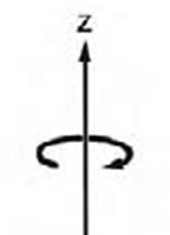 Atom 1:    x1 = 0
	  y1 = 0
	  z1 = 0
Atom:   1      2      3
E:     3 + 3 + 3   =  9
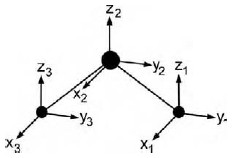 Atom 2:    x2 = -1
	  y2 = -1
	  z2 = 1
C2:   0 + -1 + 0  = -1
C2
Atom 3:    x3 = 0
	  y3 = 0
	  z3 = 0
16
Example: H2O
Assign a point group
Choose basis function
Apply operations	
	-if the basis stays the same = +1
	-if the basis is reversed = -1
	-if it is a more complicated change = 0
C2v point group
Basis: x1-3, y1-3 and z1-3
Atom 1:    x1 = 0
	  y1 = 0
	  z1 = 0
Atom:   1      2      3
E:     3 + 3 + 3   =  9
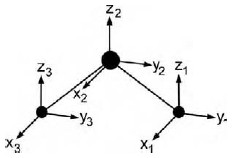 Atom 2:    x2 =  1
	  y2 = -1
	  z2 =   1
C2:   0 + -1 + 0  = -1
sxz
sxz: 0 + 1 + 0    =  1
Atom 3:    x3 = 0
	  y3 = 0
	  z3 = 0
17
Example: H2O
Assign a point group
Choose basis function
Apply operations	
	-if the basis stays the same = +1
	-if the basis is reversed = -1
	-if it is a more complicated change = 0
C2v point group
Basis: x1-3, y1-3 and z1-3
Atom 1:    x1 = -1
	  y1 =  1
	  z1 =  1
Atom:   1      2      3
E:     3 + 3 + 3   =  9
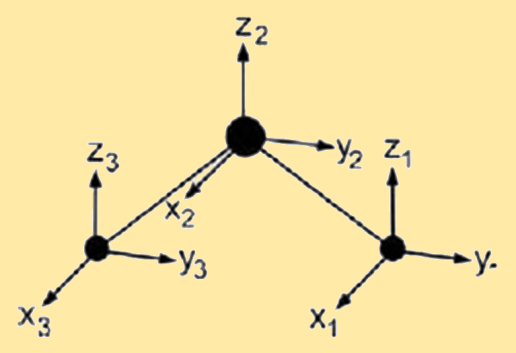 Atom 2:    x2 = -1
	  y2 =  1
	  z2 =  1
C2:   0 + -1 + 0  = -1
syz
sxz: 0 + 1 + 0    =  1
Atom 3:    x3 = -1
	  y3 =  1
	  z3 =  1
syz:  1 + 1 + 1    = 3
18
Example: H2O
Assign a point group
Choose basis function
Apply operations	
	-if the basis stays the same = +1
	-if the basis is reversed = -1
	-if it is a more complicated change = 0 
Generate a reducible representation
C2v point group
Basis: x1-3, y1-3 and z1-3
Atom:   1      2      3
E:     3 + 3 + 3   =  9
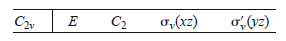 C2:   0 + -1 + 0  = -1
-1
G
9
1
3
sxz: 0 + 1 + 0    =  1
syz:  1 + 1 + 1    = 3
19
Example: H2O
Assign a point group
Choose basis function
Apply operations	
	-if the basis stays the same = +1
	-if the basis is reversed = -1
	-if it is a more complicated change = 0 
Generate a reducible representation
Reduce to Irreducible Representation
C2v point group
Basis: x1-3, y1-3 and z1-3
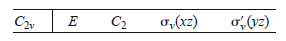 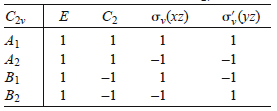 -1
G
9
1
3
20
Irreducible Rep.
Reducible Rep.
Example: H2O
Decomposition/Reduction Formula
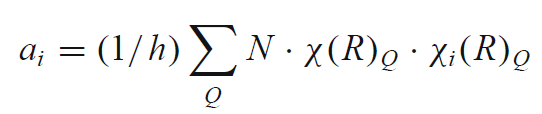 order (h)
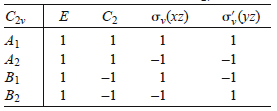 h = 1 + 1 + 1 + 1 = 4
-1
1
3
G
9
1
12
[
]
(1)(9)(1)
=  3
+ (1)(-1)(1) + (1)(1)(1) + (1)(3)(1)
=
aA1  =
4
4
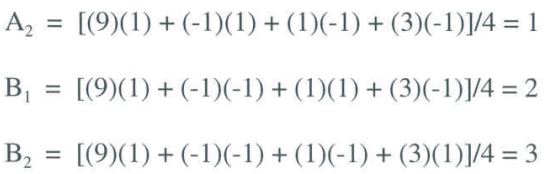 21
G = 3A1  +  A2  + 2B1 + 3B2
Example: H2O
Assign a point group
Choose basis function
Apply operations	
	-if the basis stays the same = +1
	-if the basis is reversed = -1
	-if it is a more complicated change = 0 
Generate a reducible representation
Reduce to Irreducible Representation
Subtract Rot. and Trans.
C2v point group
Basis: x1-3, y1-3 and z1-3
3 atoms  x  3 DOF = 9 DOF
3N-6 = 3 Vibrations
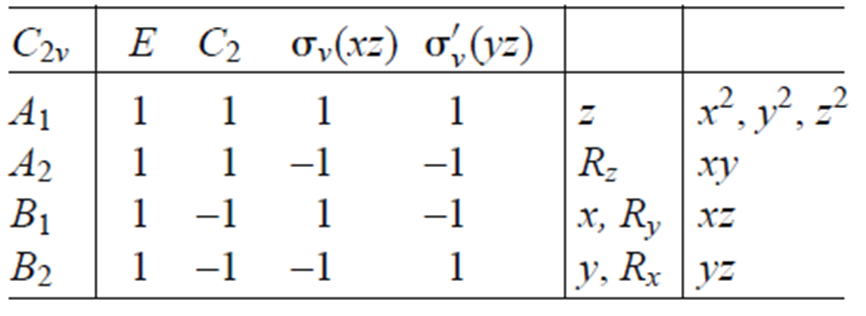 G  =  3A1  +  A2  +  2B1  +  3B2
Trans =    A1             +    B1  +    B2
Rot  =               A2  +    B1  +    B2
Vib  =  2A1                         +    B2
22
Example: H2O
Assign a point group
Choose basis function
Apply operations	
	-if the basis stays the same = +1
	-if the basis is reversed = -1
	-if it is a more complicated change = 0 
Generate a reducible representation
Reduce to Irreducible Representation
Subtract Rot. and Trans.
C2v point group
Basis: x1-3, y1-3 and z1-3
Vibration  =  2A1  +  B2
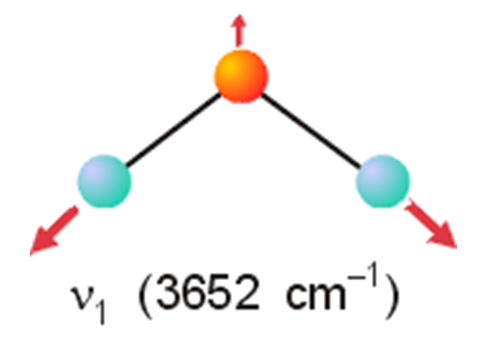 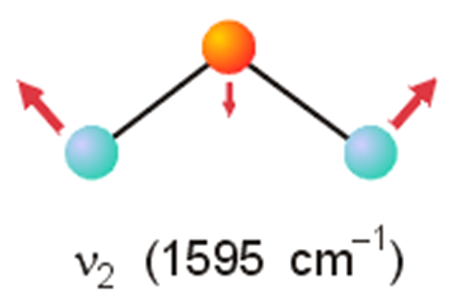 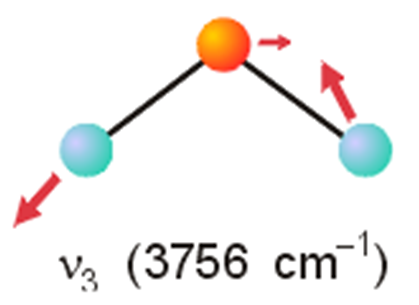 23
Example: H2O
Start with a drawing of a molecule
Draw arrows
Use the Character Table
Predict a physically observable phenomenon
C2v point group
Basis: x1-3, y1-3 and z1-3
Vibrations  =  2A1  +  B2
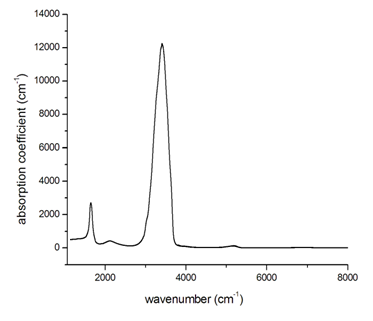 B2
All three are IR active but that is not always the case.
A1
A1
24
Vibrations and Group Theory
1) Find number/symmetry of vibrational modes.
2) Assign the symmetry of known vibrations.
3) What does the vibration look like?
4) Find if a vibrational mode is IR or Raman Active.
25
2) Assign the Symmetry of a Known Vibrations
Bend
Stretch
Stretch
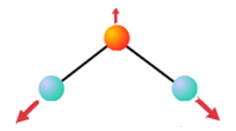 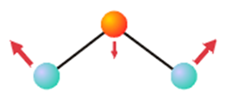 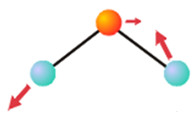 Vibrations  =  2A1  +  B2
Bend
Assign a point group
Choose basis function (stretch or bend)
Apply operations	
	-if the basis stays the same = +1
	-if the basis is reversed = -1
	-if it is a more complicated change = 0
Generate a reducible representation
Reduce to Irreducible Representation
Stretch
26
Example: H2O
Assign a point group
Choose basis function
Apply operations	
	-if the basis stays the same = +1
	-if the basis is reversed = -1
	 -if it is a more complicated change = 0
C2v point group
Basis: Bend angle
E
E:     1
C2
C2:   1
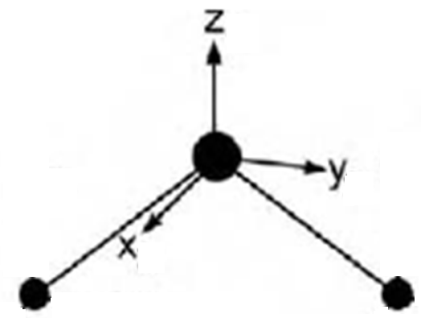 sxz
sxz:  1
syz
syz:  1
27
Example: H2O
Assign a point group
Choose basis function
Apply operations	
	-if the basis stays the same = +1
	-if the basis is reversed = -1
	 -if it is a more complicated change = 0 
Generate a reducible representation
Reduce to Irreducible Representation
C2v point group
Basis: Bend angle
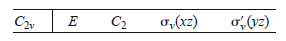 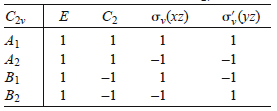 1
G
1
1
1
28
Irreducible Rep.
Reducible Rep.
2) Assign the Symmetry of a Known Vibrations
Bend
Stretch
Stretch
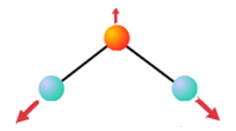 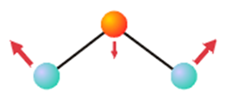 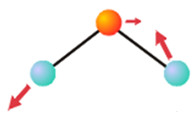 A1
Vibrations  =  A1  +  B2
Assign a point group
Choose basis function (stretch)
Apply operations	
	-if the basis stays the same = +1
	-if the basis is reversed = -1
	-if it is a more complicated change = 0
Generate a reducible representation
Reduce to Irreducible Representation
Stretch
29
Example: H2O
Assign a point group
Choose basis function
Apply operations	
	-if the basis stays the same = +1
	-if the basis is reversed = -1
	 -if it is a more complicated change = 0
C2v point group
Basis: OH stretch
E
E:     2
C2
C2:   0
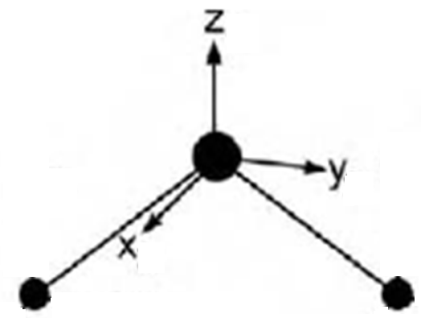 sxz
sxz:  0
syz
syz:  2
30
Example: H2O
Assign a point group
Choose basis function
Apply operations	
	-if the basis stays the same = +1
	-if the basis is reversed = -1
	 -if it is a more complicated change = 0 
Generate a reducible representation
Reduce to Irreducible Representation
C2v point group
Basis: OH stretch
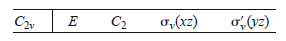 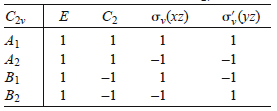 G
2
2
0
0
31
Irreducible Rep.
Reducible Rep.
Example: H2O
Decomposition/Reduction Formula
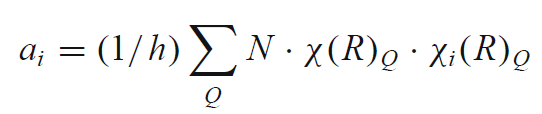 order (h)
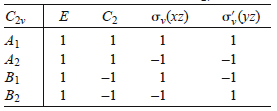 h = 1 + 1 + 1 + 1 = 4
0
0
2
G
2
1
4
[
]
(1)(2)(1)
=  1
+ (1)(0)(1) + (1)(0)(1) + (1)(2)(1)
=
aA1  =
4
4
4
1
[
]
(1)(2)(1)
=  1
+ (1)(0)(-1) + (1)(0)(-1) + (1)(2)(1)
=
aB2  =
4
4
G = A1  +  B2
32
2) Assign the Symmetry of a Known Vibrations
Bend
Stretch
Stretch
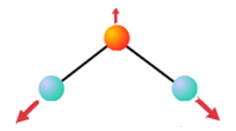 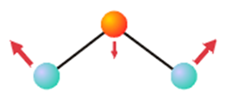 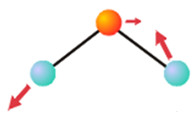 A1
Vibrations  =  A1  +  B2
3) What does the vibration look like?
By Projection Operator
By Inspection
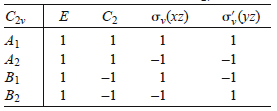 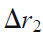 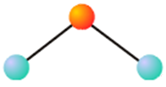 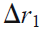 33
Vibrations and Group Theory
1) Find number/symmetry of vibrational modes.
2) Assign the symmetry of known vibrations.
3) What does the vibration look like?
4) Find if a vibrational mode is IR or Raman Active.
34
3) What does the vibration look like?
By Inspection
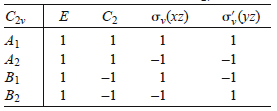 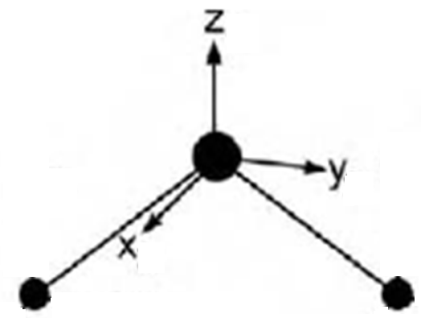 G  =  A1  +  B2
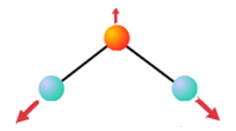 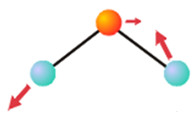 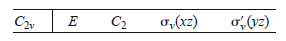 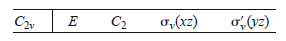 G
1
1
1
1
G
1
-1
1
-1
B2
A1
35
3) What does the vibration look like?
Projection Operator
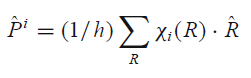 Assign a point group
Choose non-symmetry basis (Dr1)
Choose a irreducible representation (A1 or B2)
Apply Equation
- Use operations to find new non-symmetry basis (Dr1)
- Multiply by characters in the irreducible representation
Apply answer to structure
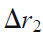 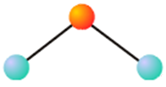 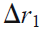 36
3) What does the vibration look like?
Projection Operator
Assign a point group
Choose non-symmetry basis (Dr1)
Choose a irreducible representation (A1)
Apply Equation
- Use operations to find new non-symmetry basis (Dr1)
- Multiply by characters in the irreducible representation
C2v point group
Basis: Dr1
For A1
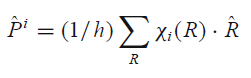 E
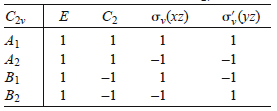 C2
sxz
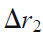 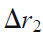 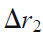 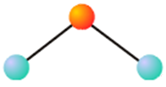 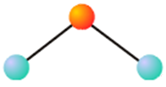 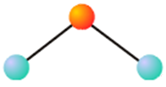 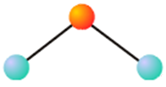 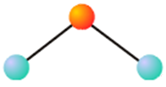 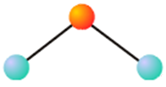 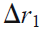 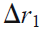 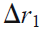 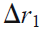 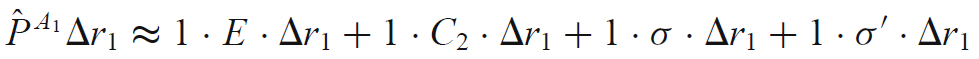 syz
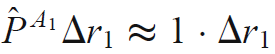 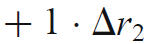 37
3) What does the vibration look like?
Projection Operator
Assign a point group
Choose non-symmetry basis (Dr1)
Choose a irreducible representation (A1)
Apply Equation
- Use operations to find new non-symmetry basis (Dr1)
- Multiply by characters in the irreducible representation
C2v point group
Basis: Dr1
For A1
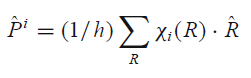 E
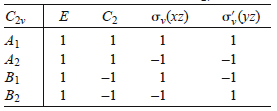 C2
sxz
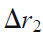 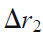 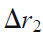 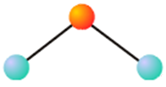 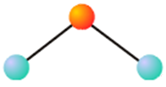 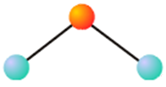 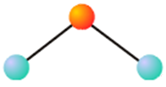 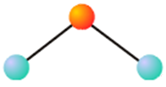 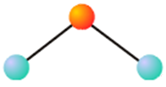 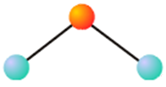 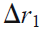 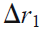 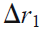 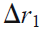 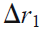 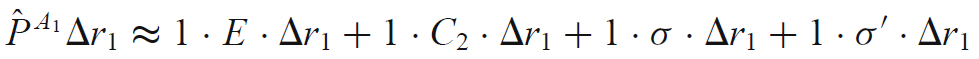 syz
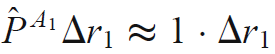 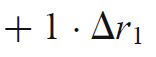 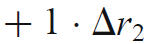 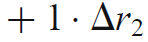 38
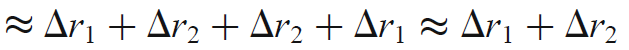 3) What does the vibration look like?
Projection Operator
Assign a point group
Choose non-symmetry basis (Dr1)
Choose a irreducible representation (B2)
Apply Equation
- Use operations to find new non-symmetry basis (Dr1)
- Multiply by characters in the irreducible representation
C2v point group
Basis: Dr1
For B2
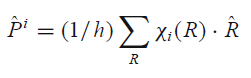 E
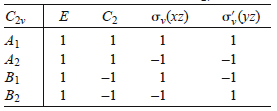 C2
sxz
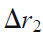 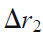 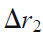 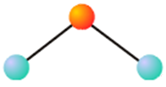 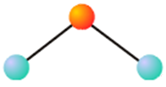 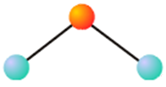 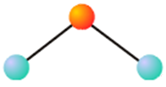 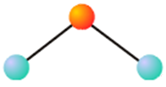 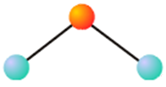 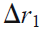 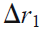 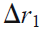 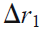 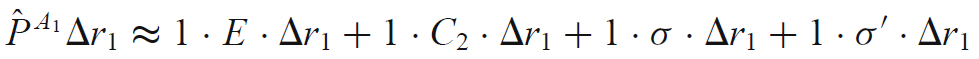 syz
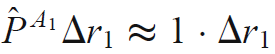 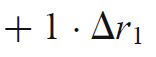 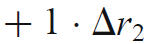 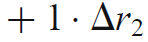 39
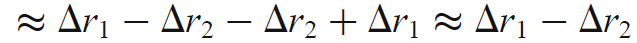 3) What does the vibration look like?
Projection Operator
Assign a point group
Choose non-symmetry basis (Dr1)
Choose a irreducible representation (B2)
Apply Equation
- Use operations to find new non-symmetry basis (Dr1)
Multiply by characters in the irreducible representation
Apply answer to structure
C2v point group
Basis: Dr1
B2
A1
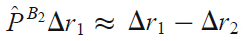 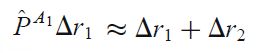 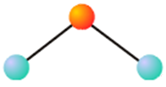 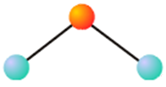 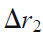 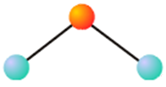 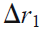 40
3) What does the vibration look like?
Asymmetric Stretch
Symmetric Stretch
Bend
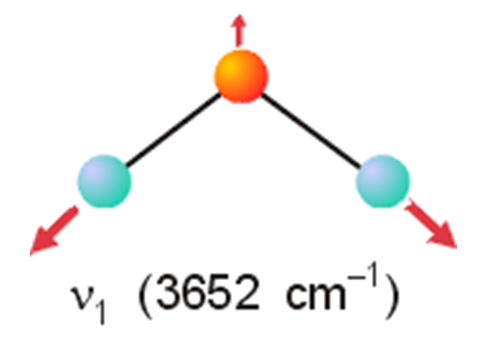 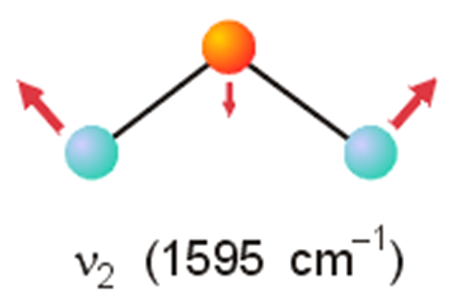 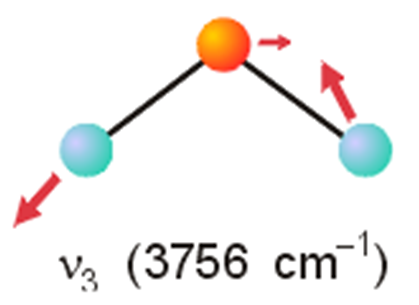 A1
A1
B2
Molecular Structure
+
Point Group
Find/draw the vibrational modes of the molecule
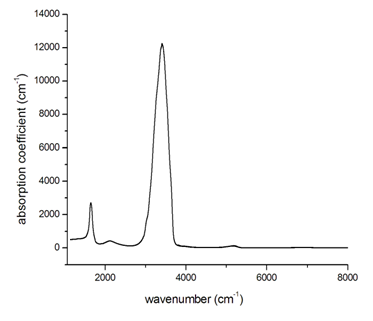 =
B2
A1
Does not tell us the energy!
A1
Does not tell us IR or Raman active!
41
Vibrations of C60
1) Find number/symmetry of vibrational modes.
2) Assign the symmetry of known vibrations.
3) What does the vibration look like?
4) Find if a vibrational mode is IR or Raman Active.
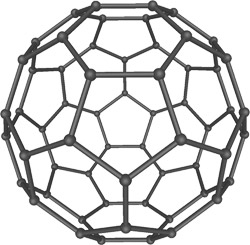 42
Vibrations of C60
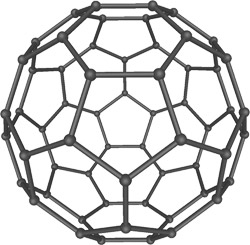 43
Vibrations of C60
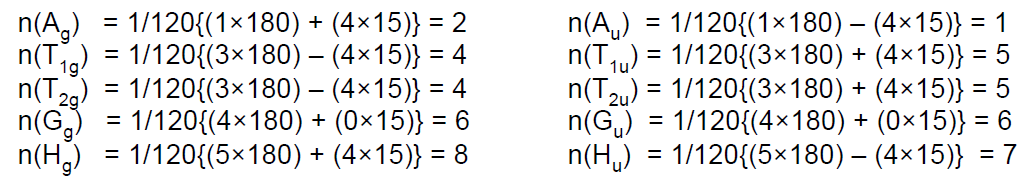 44
Vibrations of C60
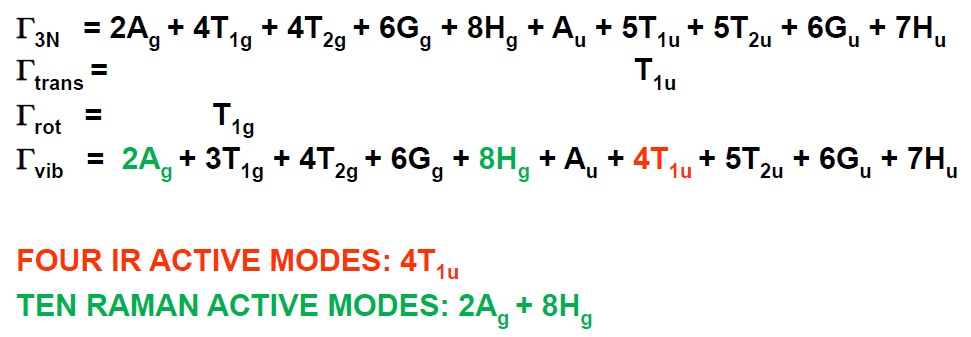 45
Vibrations and Group Theory
1) Find number/symmetry of vibrational modes.
2) Assign the symmetry of known vibrations.
3) What does the vibration look like?
4) Find if a vibrational mode is IR or Raman Active.
Next ppt!
46
Side note: A Heroic Feat in IR Spectroscopy
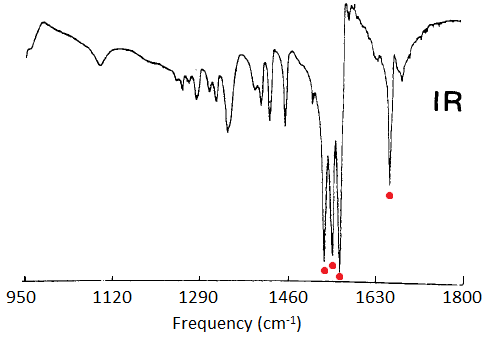 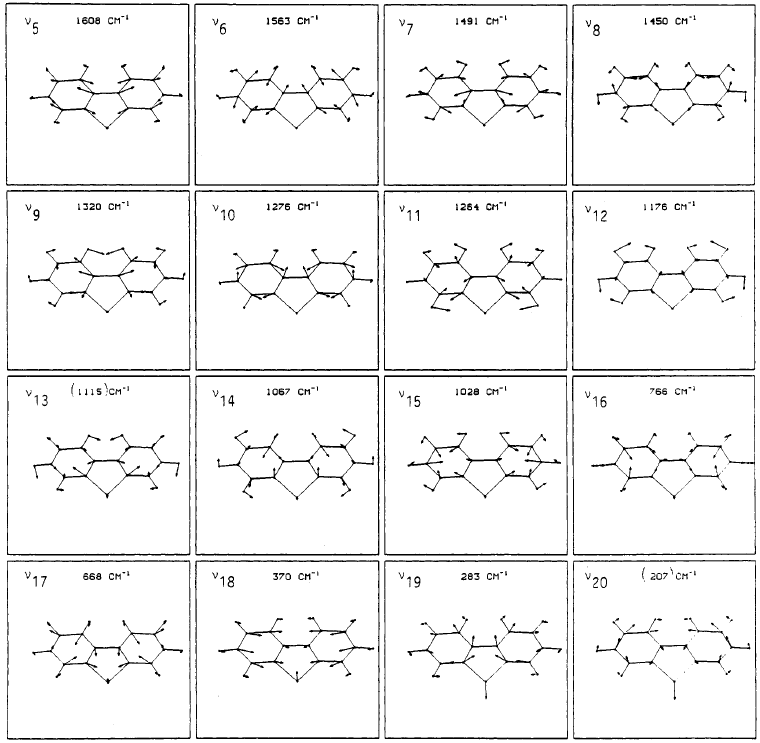 C2v: 20A1 + 19B2 + 9B1
47
Kincaid et al. J . Phys. Chem. 1988, 92, 5628.